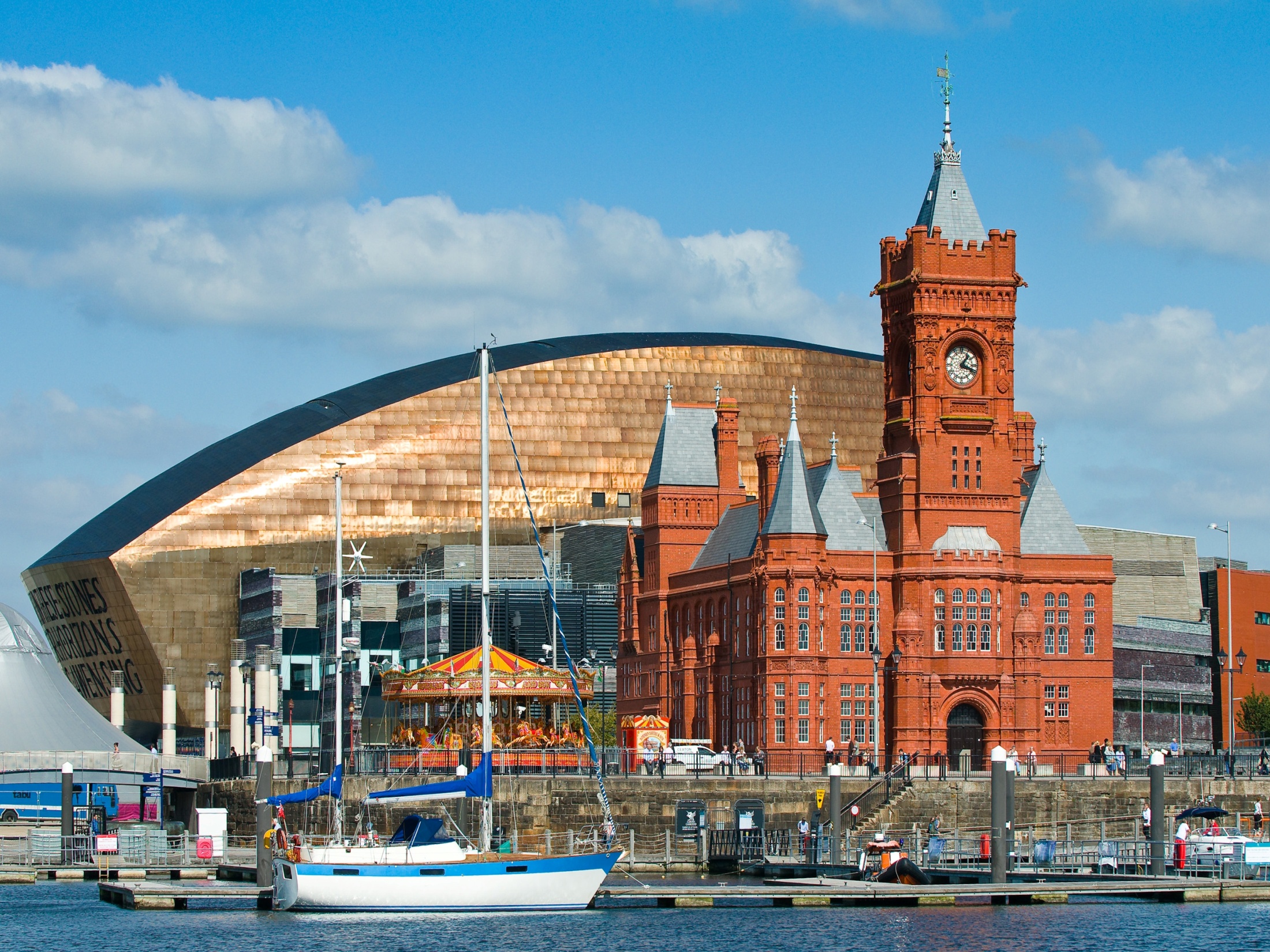 Cardiff
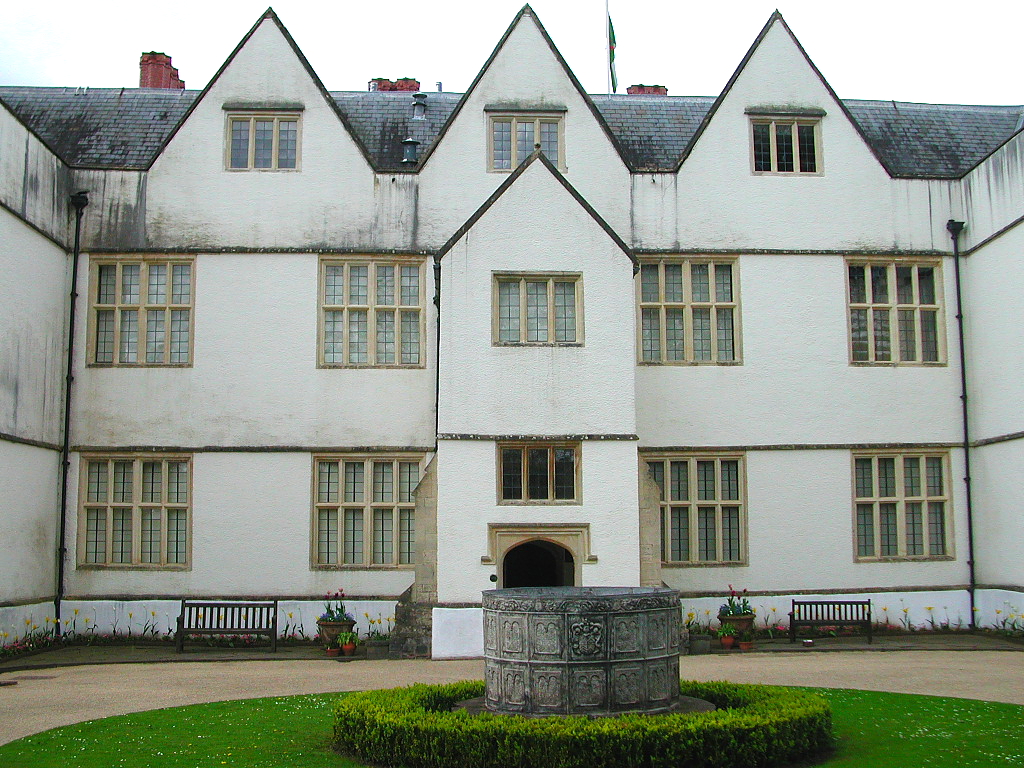 The National History Museum, St Fagans
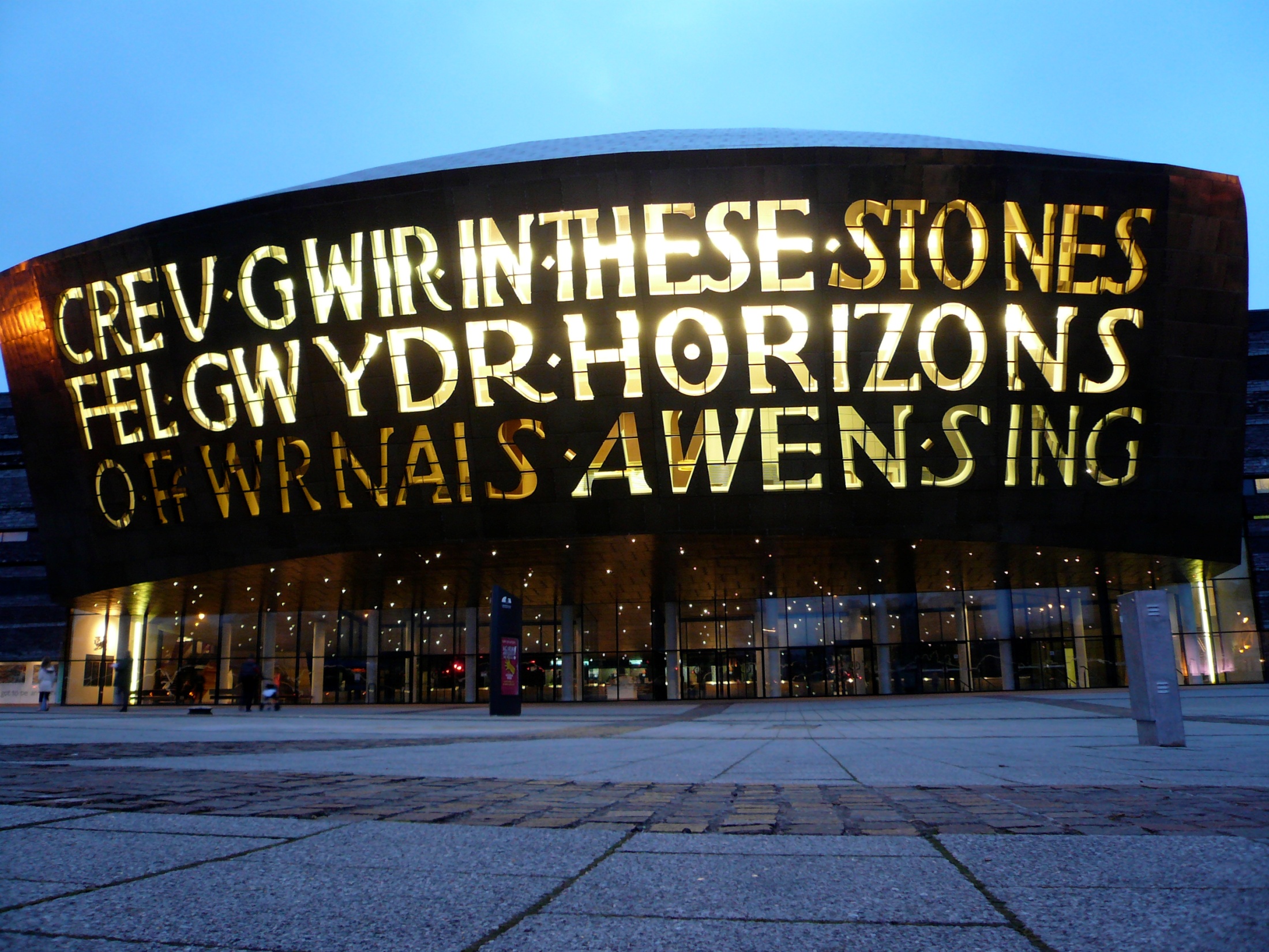 Wales Millennium Centre
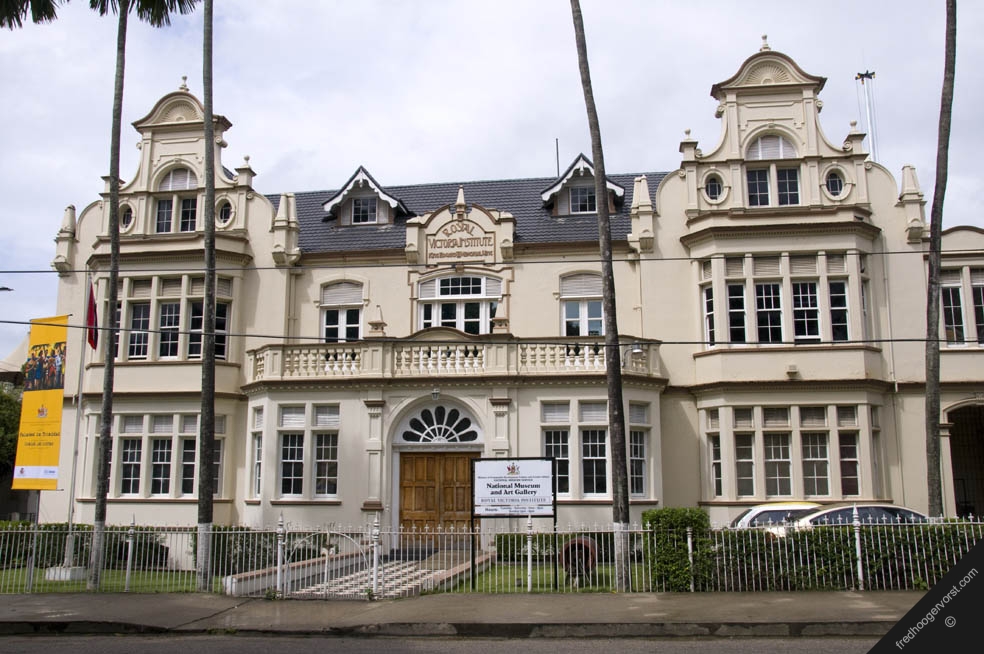 National Museum and Art Gallery
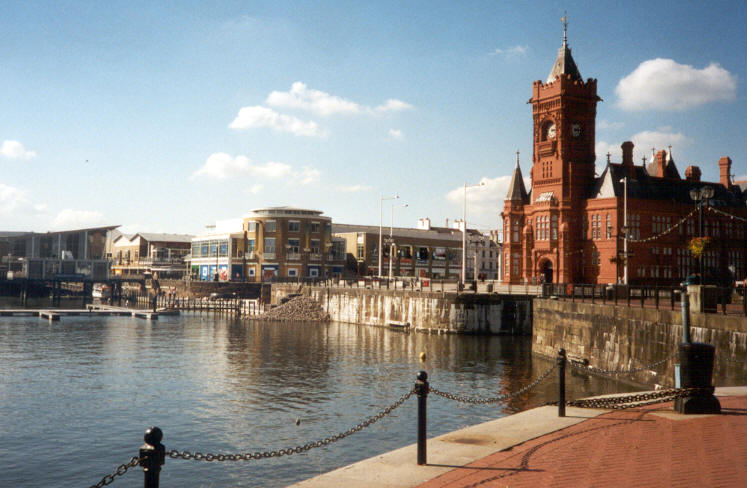 Cardiff Bay
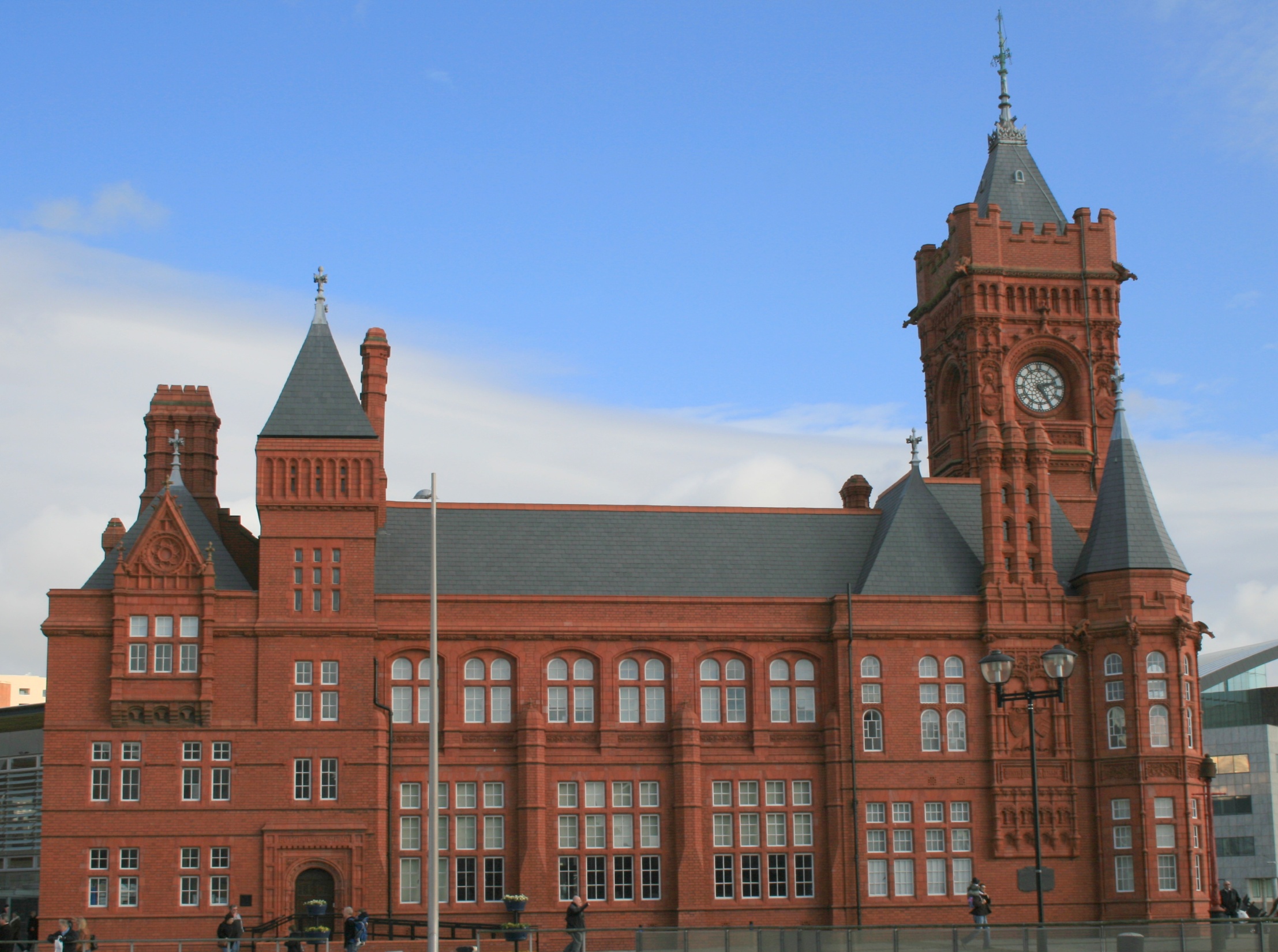 The Pierhead Building
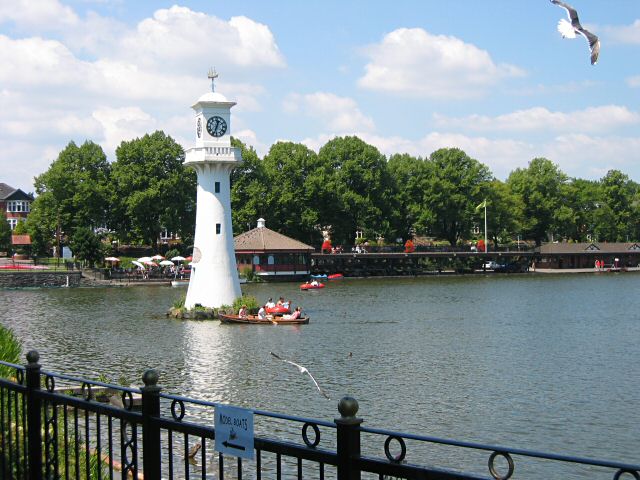 Roath Park
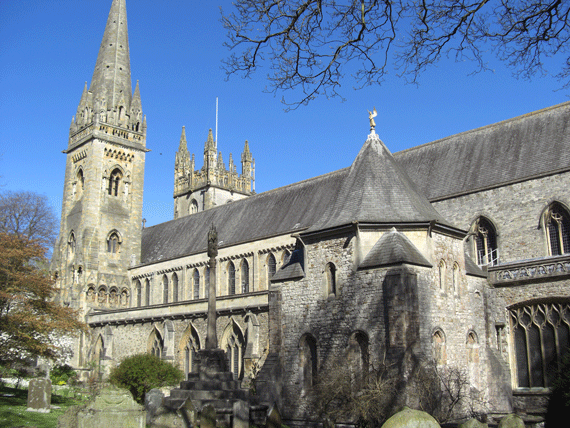 Llandaff Cathedral
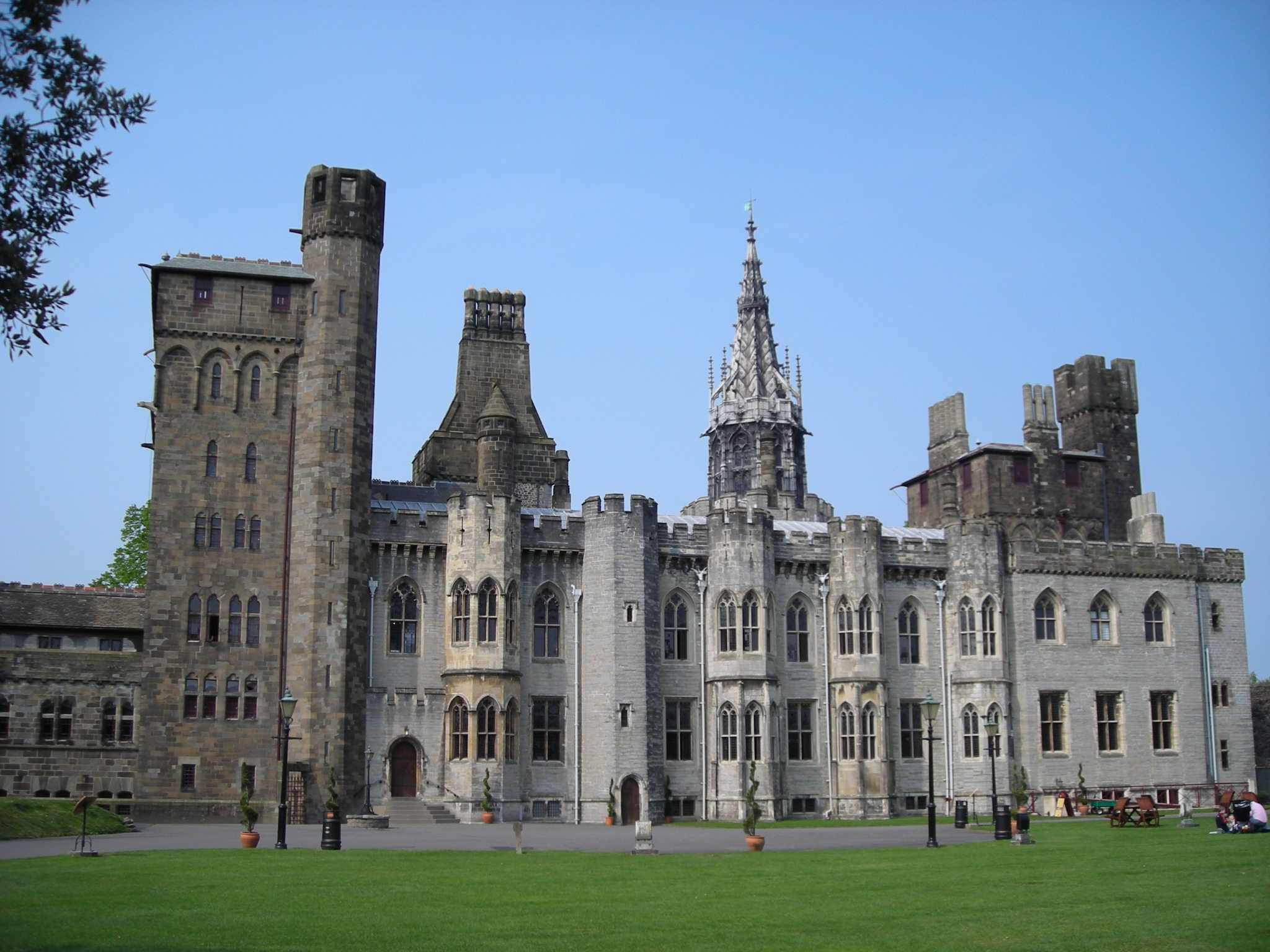 Cardiff Castle
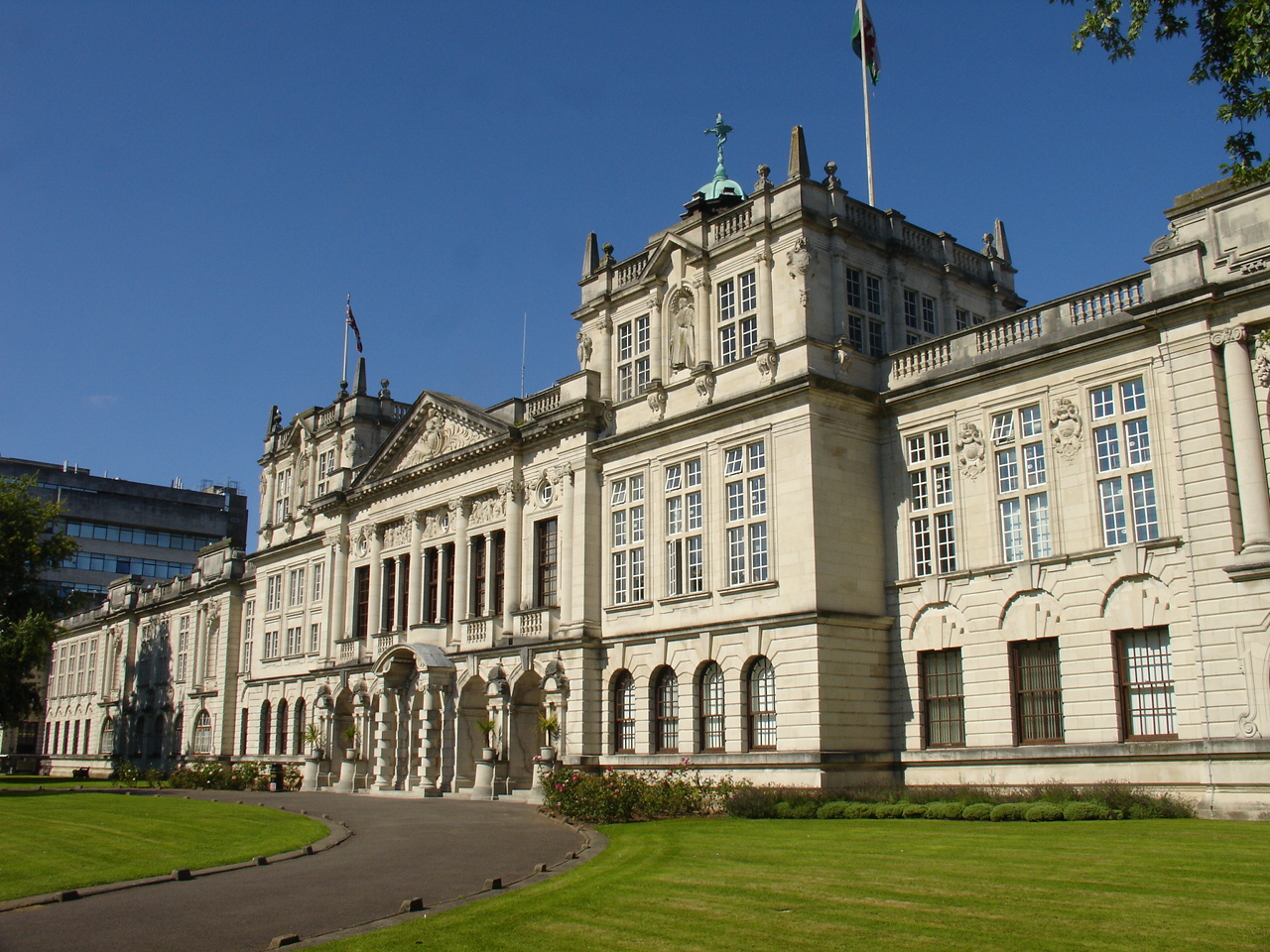 Cardiff University